Play The Man
Fathers & Sons
Raising Boys To Become God’s Men
The Virtuous (Worthy) Woman
Proverbs 31:10-31
    Who can find a virtuous wife? For her worth is far above rubies.     Her children rise up and call her blessed; Her husband also, and he praises her:   "Many daughters have done well, But you excel them all."
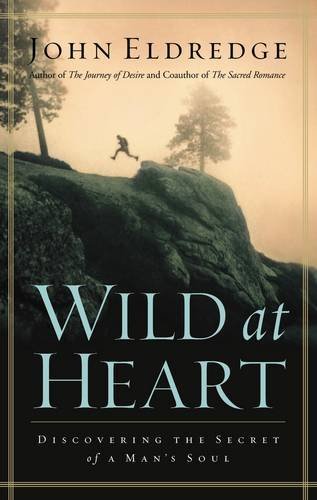 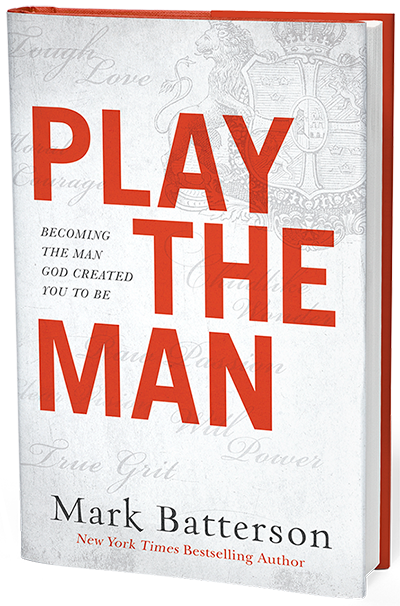 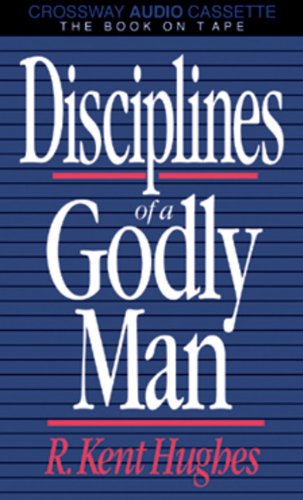 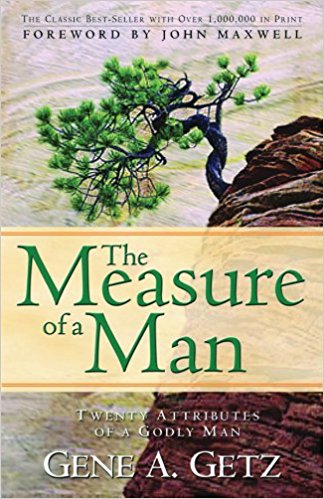 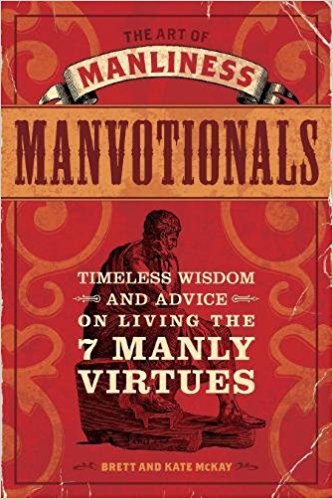 Let Us Play The Man
I Chronicles 19
 10 When Joab saw that the battle line was against him before and behind, he chose some of Israel's best and put them in battle array against the Syrians.
 11 And the rest of the people he put under the command of Abishai his brother, and they set themselves in battle array against the people of Ammon.
 12 Then he said, "If the Syrians are too strong for me, then you shall help me; but if the people of Ammon are too strong for you, then I will help you.
 13 "Be of good courage, and let us be strong for our people and for the cities of our God. And may the LORD do what is good in His sight."
“Be of good courage, and let us play the man for our people, and for the cities of our God…” (ASV, RSV)
“Some of Israel’s Best”
2 Samuel 23 (David’s Mighty Men)
  8 Josheb-Basshebeth chief among the captains. He was called Adino the Eznite, 
  9 And after him was Eleazar the son of Dodo, the Ahohite, 
 11 And after him was Shammah the son of Agee the Hararite. 
 18 Now Abishai the brother of Joab, the son of Zeruiah. 
 20 Benaiah was the son of Jehoiada, the son of a valiant man from Kabzeel, 
 24 Asahel the brother of Joab was one of the thirty; Elhanan the son of Dodo,
 25 Shammah the Harodite, Elika the Harodite,
 26 Helez the Paltite, Ira the son of Ikkesh the Tekoite,
 27 Abiezer the Anathothite, Mebunnai the Hushathite,
 28 Zalmon the Ahohite, Maharai the Netophathite,
 29 Heleb the son of Baanah (the Netophathite), Ittai the son of Ribai 
 30 Benaiah a Pirathonite, Hiddai from the brooks of Gaash,
 31 Abi-Albon the Arbathite, Azmaveth the Barhumite,
 32 Eliahba the Shaalbonite (of the sons of Jashen), Jonathan,
 33 Shammah the Hararite, Ahiam the son of Sharar the Hararite,
 34 Eliphelet the son of Ahasbai,  Eliam the son of Ahithophel,
 35 Hezrai the Carmelite, Paarai the Arbite,
 36 Igal the son of Nathan of Zobah, Bani the Gadite,
 37 Zelek the Ammonite, Naharai the Beerothite (armorbearer of Joab),
 38 Ira the Ithrite, Gareb the Ithrite,
 39 and Uriah the Hittite: thirty-seven in all.
“Some of Israel’s Best”
2 Samuel 23 (David’s Mighty Men)
 
 20 Benaiah was the son of Jehoiada, the son of a valiant man from Kabzeel, who had done many deeds. He had killed two lion-like heroes of Moab. He also had gone down and killed a lion in the midst of a pit on a snowy day.
 21 And he killed an Egyptian, a spectacular man. The Egyptian had a spear in his hand; so he went down to him with a staff, wrested the spear out of the Egyptian's hand, and killed him with his own spear.
 22 These things Benaiah the son of Jehoiada did, and won a name among three mighty men.
 23 He was more honored than the thirty, but he did not attain to the first three. And David appointed him over his guard.
Let Us Play The Man
I Chronicles 19
 14 So Joab and the people who were with him drew near for the battle against the Syrians, and they fled before him.
 15 When the people of Ammon saw that the Syrians were fleeing, they also fled before Abishai his brother, and entered the city. So Joab went to Jerusalem.
Bearing The Image OfThe Heavenly Man
1 Corinthians 15
 47 The first man was of the earth, made of dust; the second Man is the Lord from heaven.
 48 As was the man of dust, so also are those who are made of dust; and as is the heavenly Man, so also are those who are heavenly.
 49 And as we have borne the image of the man of dust, we shall also bear the image of the heavenly Man.
The Great Disappointment
Genesis 3
  9 Then the LORD God called to Adam and said to him, "Where are you?"
 10 So he said, "I heard Your voice in the garden, and I was afraid because I was naked; and I hid myself."
 11 And He said, "Who told you that you were naked? Have you eaten from the tree of which I commanded you that you should not eat?"
 12 Then the man said, "The woman whom You gave to be with me, she gave me of the tree, and I ate."
The Great Anticipation
I John 3:2
   Beloved, now we are children of God; and it has not yet been revealed what we shall be, but we know that when He is revealed, we shall be like Him, for we shall see Him as He is.
Behold, The Man!
John 19:5
   Then Jesus came out, wearing the crown of thorns and the purple robe.  And Pilate said to them, ‘Behold, the Man!’”
The Man Among Men
I Timothy 2:5
       “For there is one God and one Mediator between God and men, the Man - Christ Jesus”

Acts 17:30-31
      “Truly, these times of ignorance God over-looked, but now commands all men everywhere to repent, because He has appointed a day on which He will judge the world in righteousness by the Man whom He has ordained.
Who Is Your Role Model ?
I Corinthians 4:15-16
   For though you might have ten thousand instructors in Christ, yet you do not have many fathers; for in Christ Jesus I have begotten you through the gospel.  Therefore I urge you, imitate me.
Philippians 4:9
 The things which you learned and received and heard and saw in me, these do, and the God of peace will be with you.
Our Standard:The Perfect Man
Ephesians 4:13
        “till we all come to the unity of the faith and of the knowledge of the Son of God, to a perfect man, to the measure of the stature of the fullness of Christ”
Our Failure:The Perfect Man
James 3:2
        “For we all stumble in many things. If anyone does not stumble in word, he is a   perfect man, able also to bridle the whole body.
Act Like A Man !
I Corinthians 16:13
“Watch, stand fast in the faith, quit you like men, be strong” “Watch, stand fast in the faith, be brave, be strong”
“Watch! Stand fast in …!  Be men!  Be strong!”“Be watchful, stand firm …, be manly, be strong”
“Be watchful, stand firm…, act like men, be strong” 
“Be alert, stand firm…, act like a man, be strong”“Be on your guard; …, be courageous, be strong”
KJV


NKJV

YLT

Mont.

ESV

HCSB

NIV
ANDRIZOMAI
“To make a man of, or to make brave; to show one’s self a man; to act manly”
I Corinthians 16:13
quit you like men, be strong” be brave, be strong”
Be men!  Be strong!”be manly, be strong”
act like men, be strong” 
act like a man, be strong”be courageous, be strong”
KJV

NKJV

YLT

Mont.

ESV

HCSB

NIV
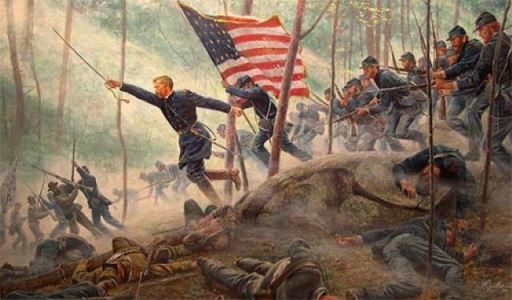 Col. Joshua Chamberlain
Sgt. Andrew Tozier (flag bearer)
Little Round Top
Gettysburg, July 2, 1863
Girly Men  vs  Manly Men
Noah
Ahab
Moses
Barak
Saul
Joshua & Caleb
Rehoboam
Jonathan & Armorbearer
Demas
David & Mighty Men
John the Baptist
Diotrephes
Thyatirans
Stephen
Laodiceans
Ananias
Aquila
The Qualities Of A Real Man
I Timothy 3:1-13
Desires leadership
Blameless
Husband (responsibility)
Temperate
Sober-minded
Good behavior
Hospitable
Able to Teach
Gentle
Rules well his family
Good outside testimony
NOT:  given to wine
NOT:  violent
NOT:  greedy
NOT:  quarrelsome
NOT:  covetous
NOT:  novice (experienced)
Titus 1:5-9
Blameless
Husband (family leader)
Faithful children (leader)
Faithful steward
Hospitable
Lover of good
Sober-minded
Just
Holy
Self-controlled
Holds fast the Word
Able to Exhort & Convince
NOT:  self-willed
NOT:  quick-tempered
NOT:  given to wine
NOT:  violent
NOT:  greedy
Decision Time:
Will You Play The Man?
I Corinth.     16:13

I Chron.     19:13
“Be alert, stand firm, act like a man, be strong” (ESV)

“Be of good courage, and let us play the man for our people” (ASV)
When dating a girl
When on your own (college, roadtrip, etc)
When getting married
When choosing a career
When leading your family
When placing membership in the church
When facing trials and death